2023
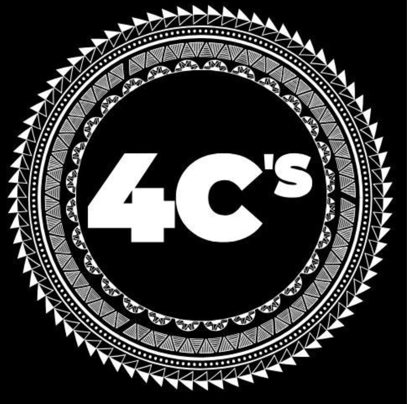 Community   PROJECT
VCE-VM - PDS UNIT 1-3 Term 3 - 4:
ACKNOWLEDGEMENT:
We proudly acknowledge the Traditional Owners, 
Casey's Aboriginal communities and their rich culture and pay respect to their Elders, past, present and future. 

We acknowledge Aboriginal people as Australia's First Peoples and as the Traditional Owners and Custodians of the land on which we live and work.
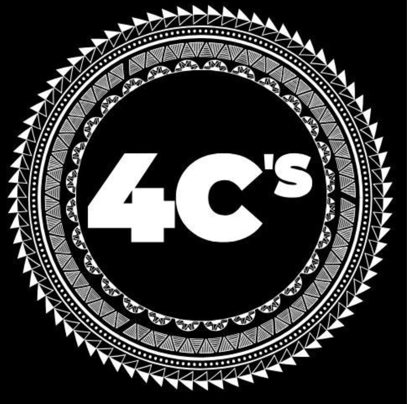 Unit 4 VCE-VM OVERVIEW (PDS)
Student to use project planning skills to implement a comprehensive plan to apply timely, affordable, and effective responses to a community issue.

Create a record of active implementation, participation, and execution of a planned project.
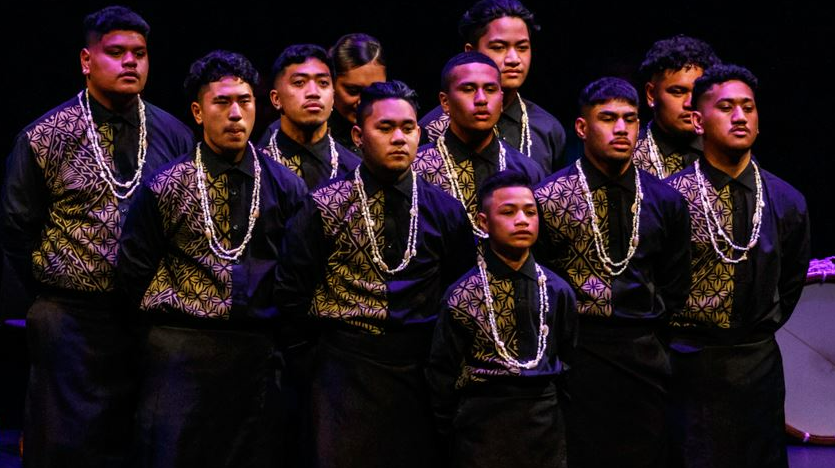 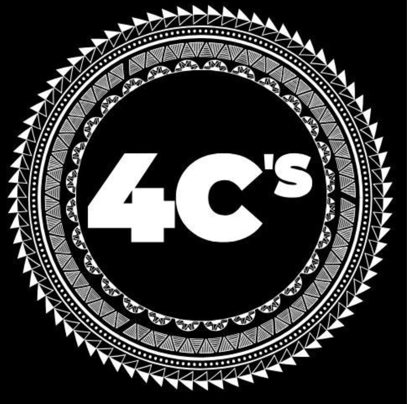 FINAL OUTCOMES FOR PDWRS:
UNIT 4: COMMUNITY PROJECT

AREA OF STUDY 1:  Planning a community project
(PRE-PLAN 4C’s EVENT)

AREA OF STUDY 2:  Implementing a community project
(Collation of evidence at the 4C’s EVENT)

AREA OF STUDY 3:  Evaluating a community project
(Gathering of evidence and Final Oral Presentation)
Ideas for LITERACY

Prepare Eportfolio 
Print relevant evidence only eg: certificates, CV, Resume
Edit to apply for a job that demonstrates WRS in 4C’s Community Services.
Outcome 2 continued…

WEEKLY: CREATE & COLLECT YOUR EVIDENCE:

ANNOTATED PHOTOGRAPHS: (PRE/DURING/POST)
(Students can attend practice to support our students during lunchtime, or groups of students working, evidence of tasks completed (snipping tool & annotate)
 28th Augusts, 4th Sept 11th of Sept 

PORTFOLIO & REFLECTIVE JOURNAL: Questions to complete as a group 
EVIDENCE of participation in practical tasks Quality/Quantity/Presentation/Meeting roles, outcomes & reflections

VIDEO CLIPS – PRE/DURING THE EVENT/POST (Reflection)
Creating a record of survey results (POST- survey conducted on the day – what questions will you ask? How will it be delivered?)
A record of interviews with members of the community – live recordings 

Build your PP Presentation as you go EVERY LESSON at least 2 slides are due at the end of the week that can contain reflections, creation of incomplete tasks, collaboration with peers, document feelings/frustrations emotions and document peer and teacher advice.
What have you learnt? Are there skills you need to learn/attain or understand to complete a task? Explain why you were not able to meet
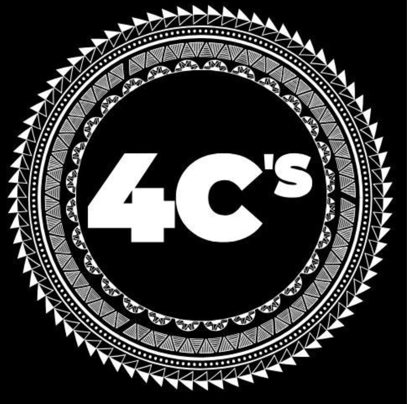 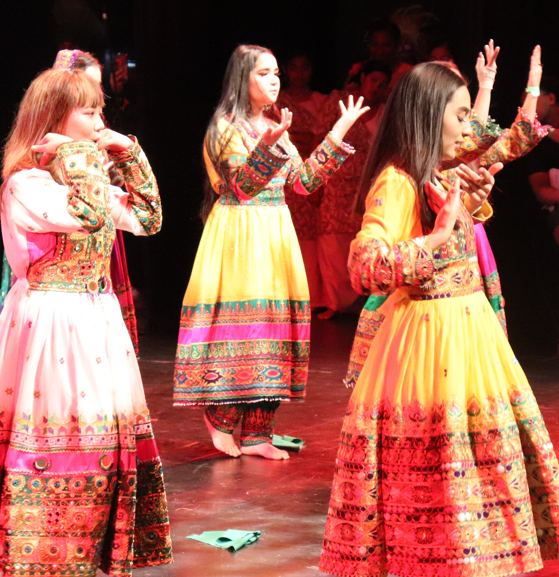 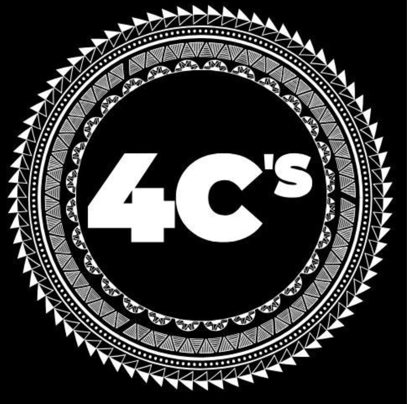 Outcome 3
Evaluate the effectiveness of the project planning and implementation, drawing together findings in a presentation to a relevant audience

EVIDENCE:
Annotated photographs 
(On the day of the event)
FINALISE - A record of survey results (POST- survey conducted on the day)
FINALISE - A record of interviews with members of the community
 FIinalise reflective journal of participation in practical tasks  
(Portfolio)

A video – PRE/DURING THE EVENT/POST (Reflection)
PP Presentation – Delivery (see Outcome 2)
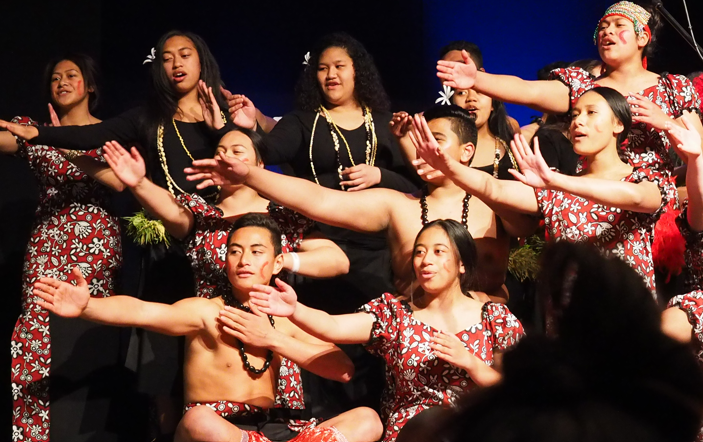 Outcome 3 continued…

ANNOTATED PHOTOGRAPHS:
Organisation journey from the beginning of the term to the
 5th and/or 12th of Sept 

A COMPLETED PORTFLIO OF ALL THE WEEKLY TASKS COMPLETED
Every week you would have completed a task associated with various tasks planning, WRS and visitation to Bunjil Place, creating posters, letters, etc…include those in your slides


VIDEO CLIPS – PRE/DURING THE EVENT/POST (Reflection) social cohesion?
A record of interviews with members of the community – live recordings 
Creating a record of survey results POST- survey conducted on the day – what were the questions asked? And how was it delivered?

AN OVERALL REFLECTION PRE/DURING/POST 

FINAL Delivery of PRESENTATION  
You will share your PP journey to an audience.
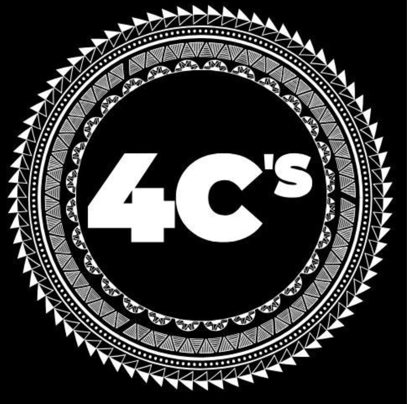 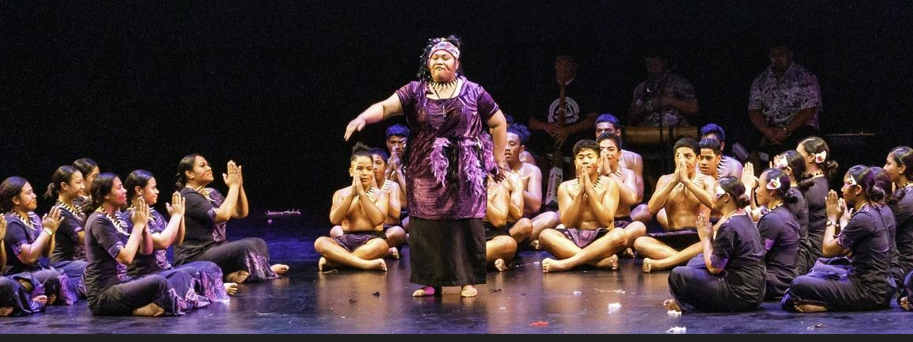 Outcome 3
Evaluate the effectiveness of the project planning and implementation, drawing together findings in a presentation to a relevant audience.

FINAL DELIVERY 
(8-10 min presentation)
Your FINAL PP
must include the following:
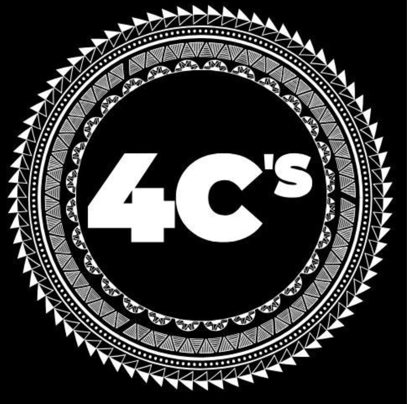 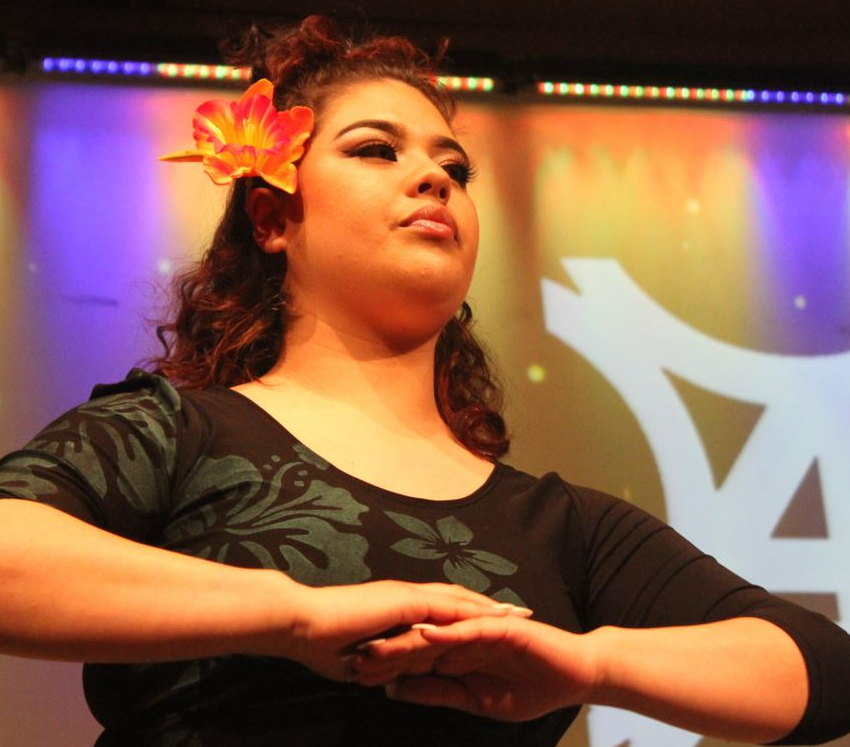 ORGANISING SCHOOLS
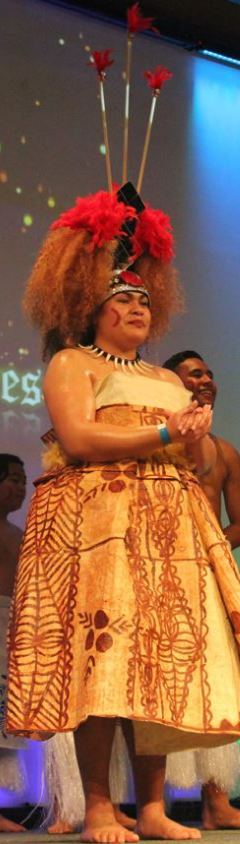 PERFORMERS
ORGANISERS  VCE-VM students
Night 1 - LYNDHURST SC

Night 2 - CRANBOURNE EAST SC

Night 3 – LYNDHURST SC/ 
	CRANBOURNE EAST SC

ART SHOW – GLENEAGLES SC
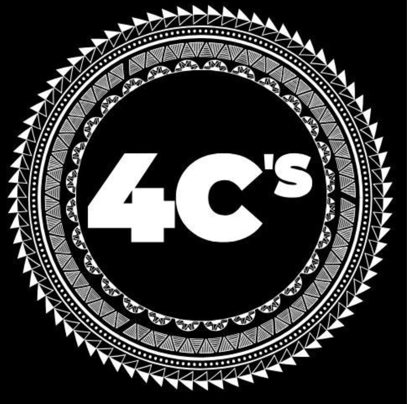 LEADERS Work Placement

Lyndhurst SC & Cranbourne East SC PDWRS 
Year 11/12 4C’s Leaders to develop a Community  partnership to organize and run 4C’s in 2023
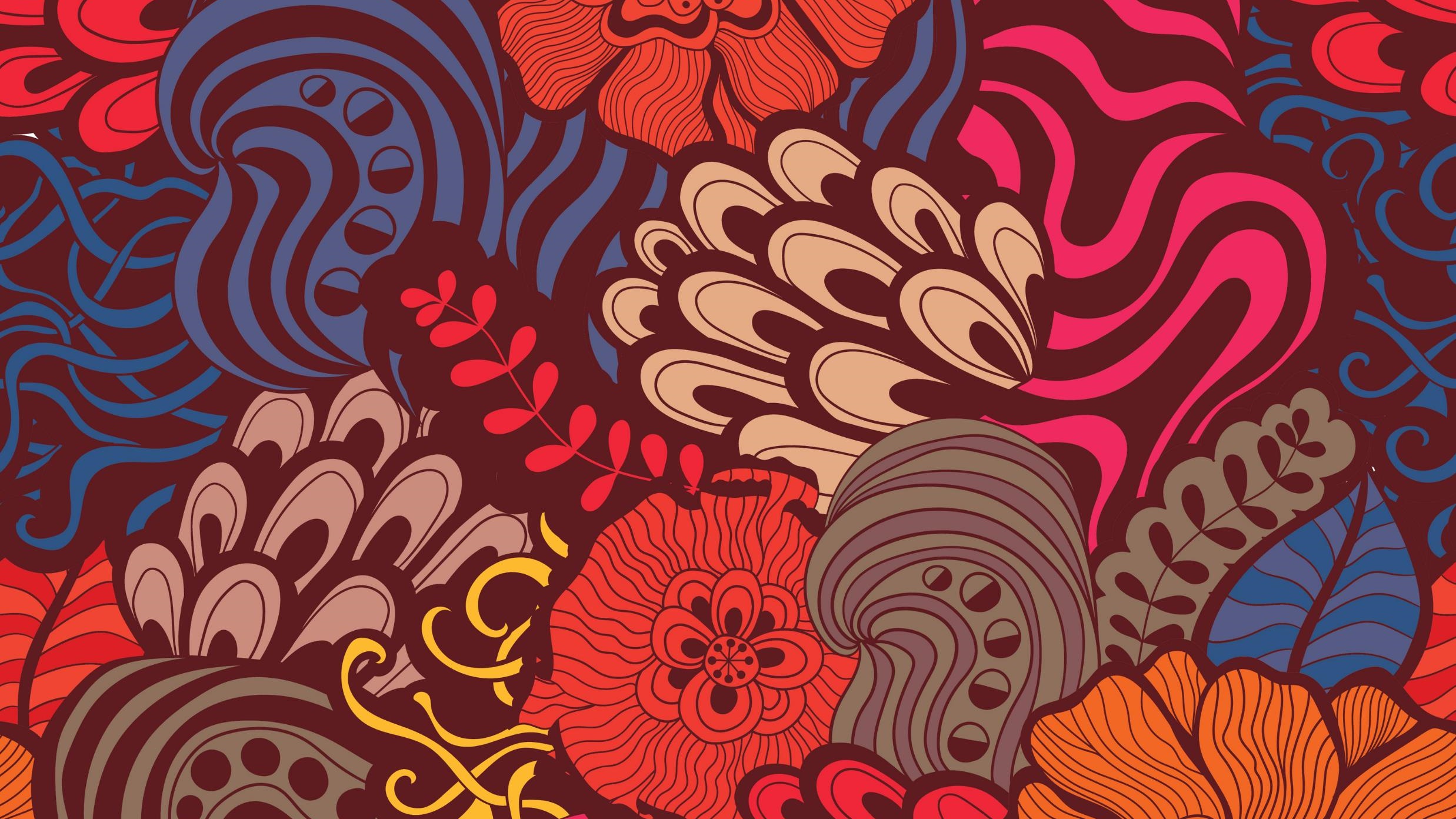 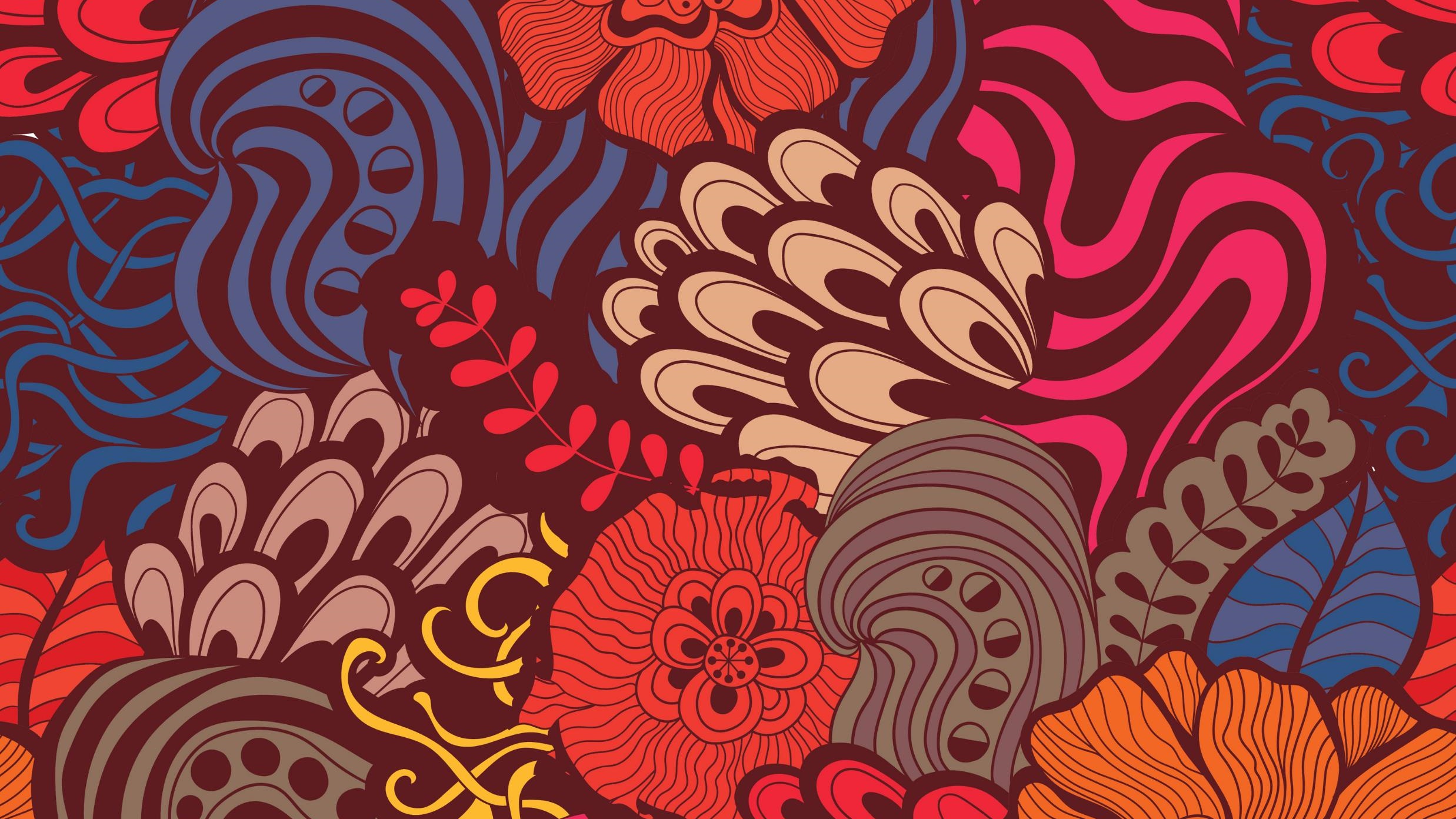 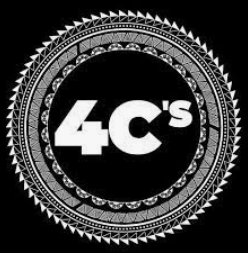 OVERVIEW: Who are the 4C’s Stakeholders?
OVERVIEW: WHAT ARE 
STAKEHOLDERS?

Stakeholders are those 
with an interest in your project's outcome 
and are typically 
Members of a project team
Project managers
Executives 
Project sponsors
Customers and participants of the program
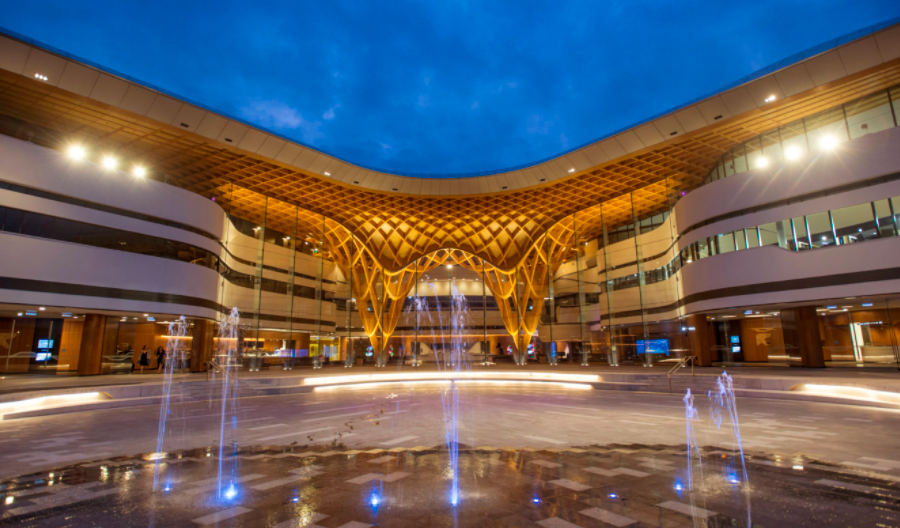 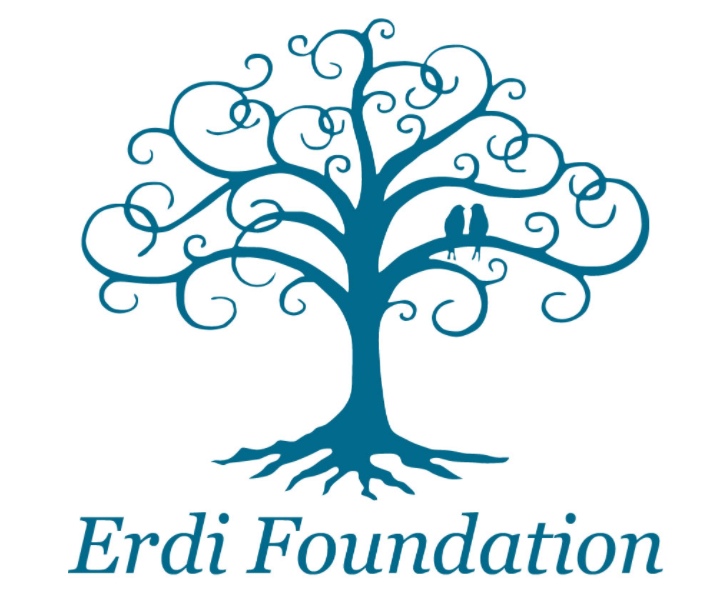 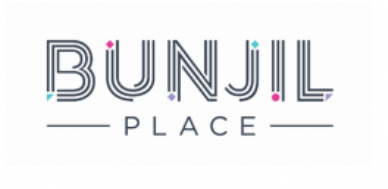 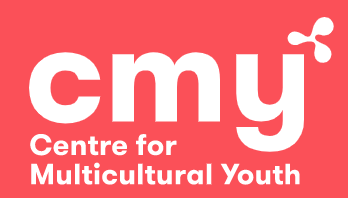 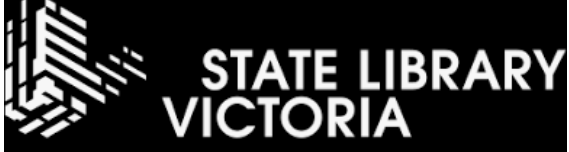 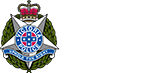 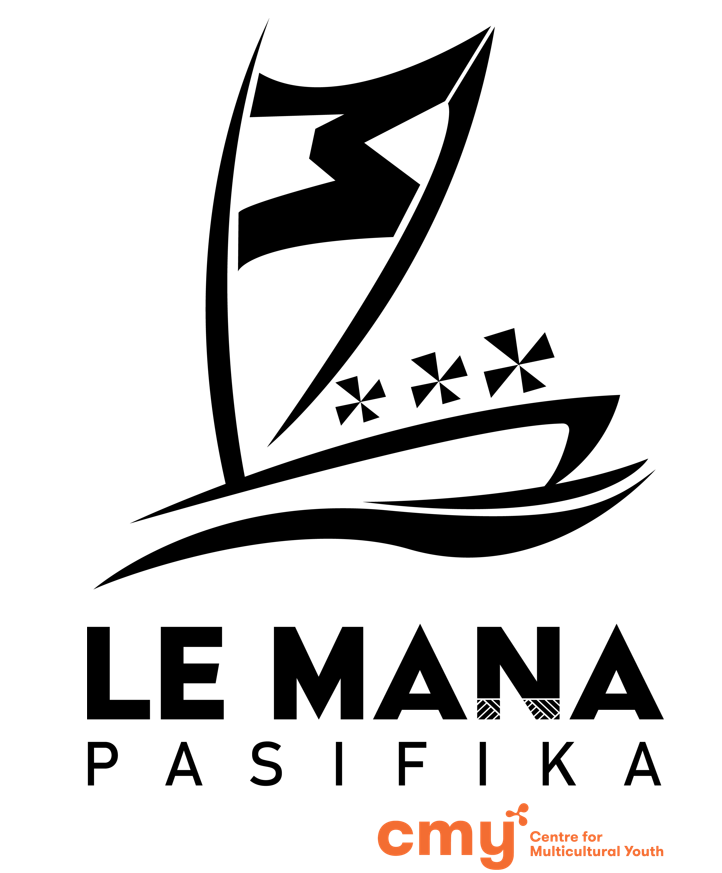 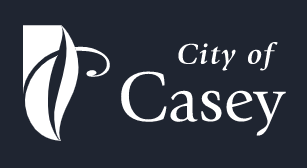 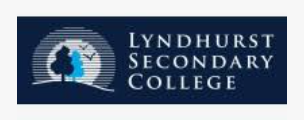 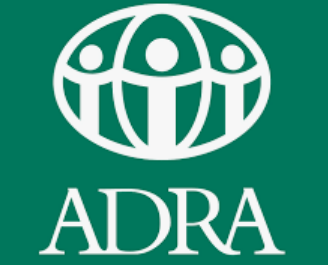 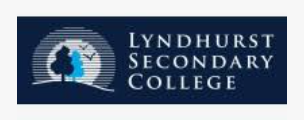 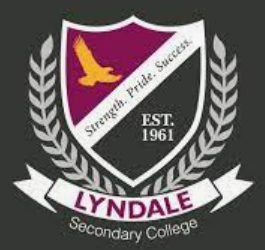 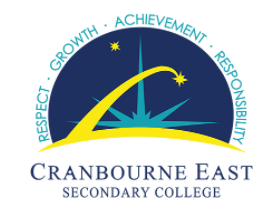 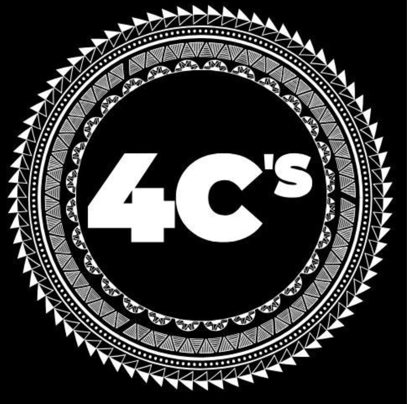 4C’s STAKEHOLDERS
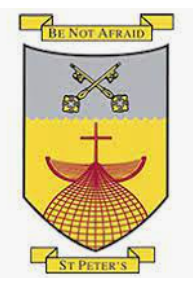 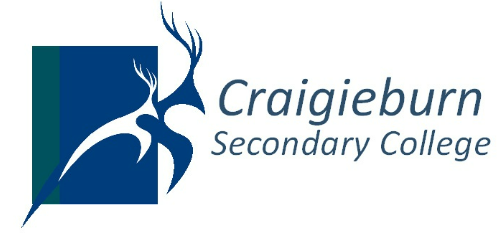 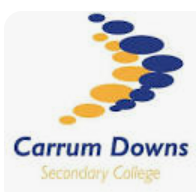 BUNJIL PLACE (City of Casey)
ERDI FOUNDATION (Sponsor)
LE MANA (CMY Centre for Multicultural Youth)
VICTORIAN POLICE (Multicultural Casey/Dandenong)
GRACE CONNECTIONS  Community/Charity work
MUSEUM/STATE LIBRARY  Jade Hadfield- Curator from Melbourne Museum to Bunjil Place.
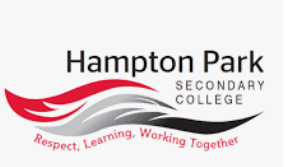 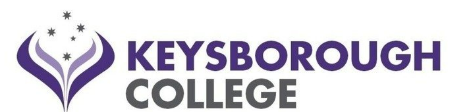 14
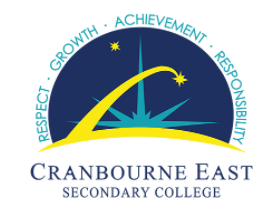 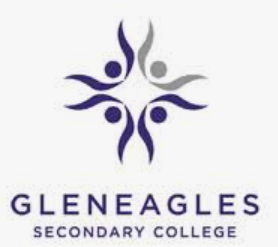 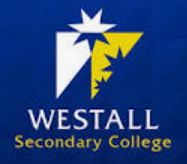 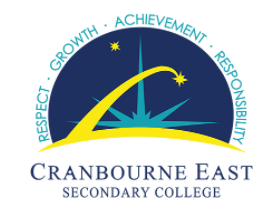 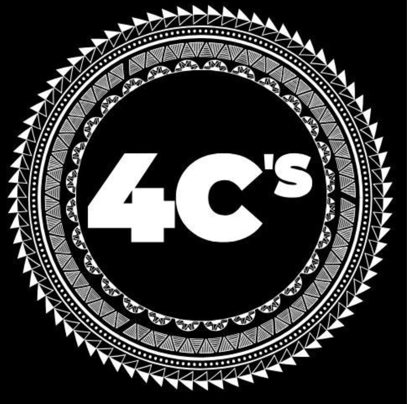 4C’s STAKEHOLDERS
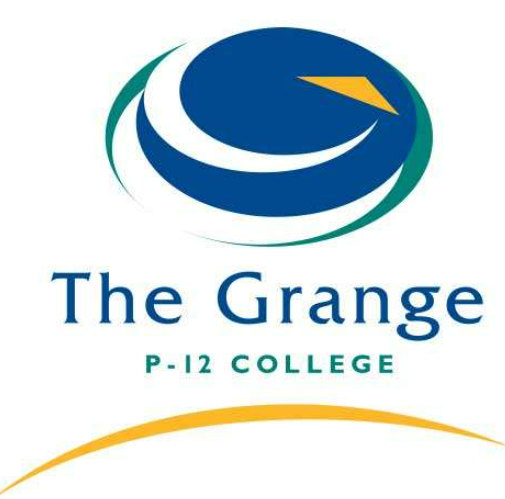 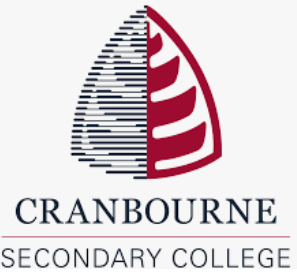 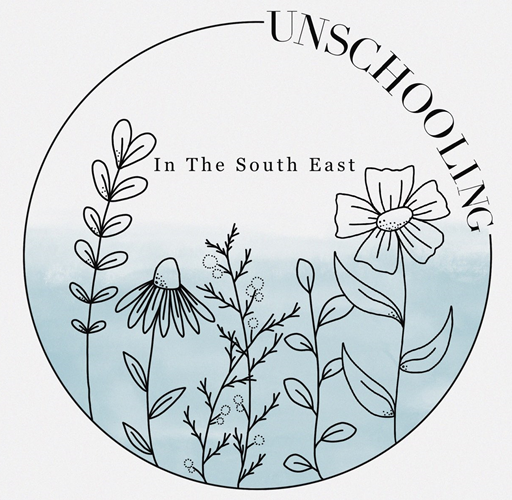 BUNJIL PLACE (City of Casey)
ERDI FOUNDATION (Sponsor)
LE MANA (CMY Centre for Multicultural Youth)
VICTORIAN POLICE (Multicultural Casey/Dandenong)
GRACE CONNECTIONS  Community/Charity work
MUSEUM/STATE LIBRARY  Jade Hadfield- Curator from Melbourne Museum to Bunjil Place.
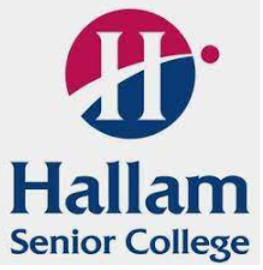 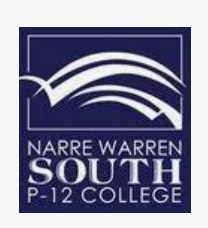 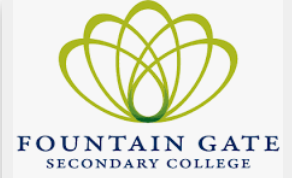 15
You will be required to complete a detailed Q&A on each of our Community Connections-Stakeholders
BUNJIL PLACE (City of Casey)
LE MANA (CMY Centre for Multicultural Youth)
VICTORIAN POLICE (Multicultural)
GRACE MINISTRIES (Retired PI dads/Dad & 
Grandpas-Security support)
ADRA – Community Services
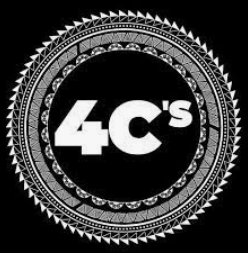 4C’s Student Leadership roles 
available in 2023
There will be 4C’s STUDENT LEADERSHIP positions available during work placement days (Weds/Fri) with Ms. Laitini Matautia-Ulugia, Director and Founder of 4C’s in 2024
Meet the current Student Leaders organising 4C’s in 2023
LSC 4C’s LEADERS/Work Placement 2023
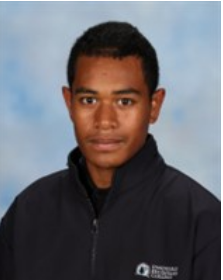 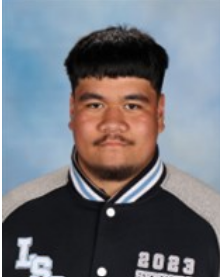 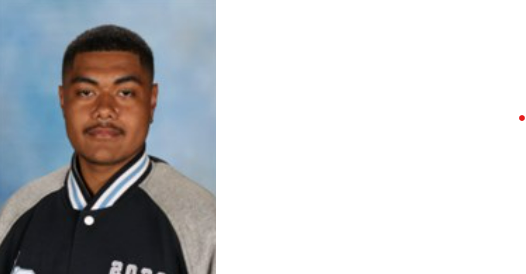 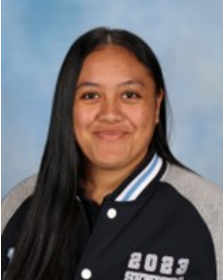 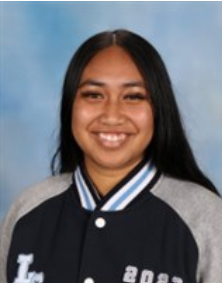 Seyn
Betham
Year 12
Elizia 
SAU
Year 12
Sonia
TETU
Year 12
Kelevi
KALISOQO
Year 12
Jordan
MOIMOI
Year 12
.
CESC 4C’s LEADERS/Work Placement 2023
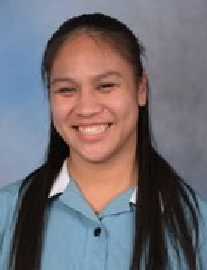 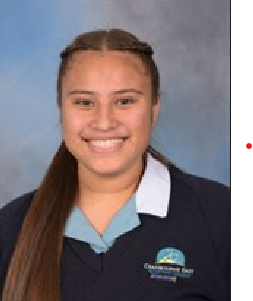 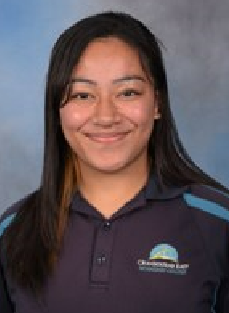 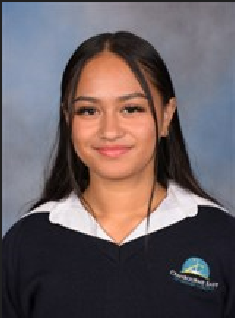 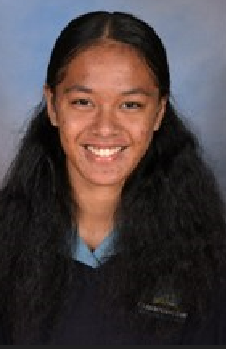 Se’epa
VINEULA
Year 12
Annaleigh
POLUTEA 
Year 12
Sailalele
FINAU
Year 12
Kitiana
KATOPAU
Year 11
Stephanie
POSINI
Year 12
.
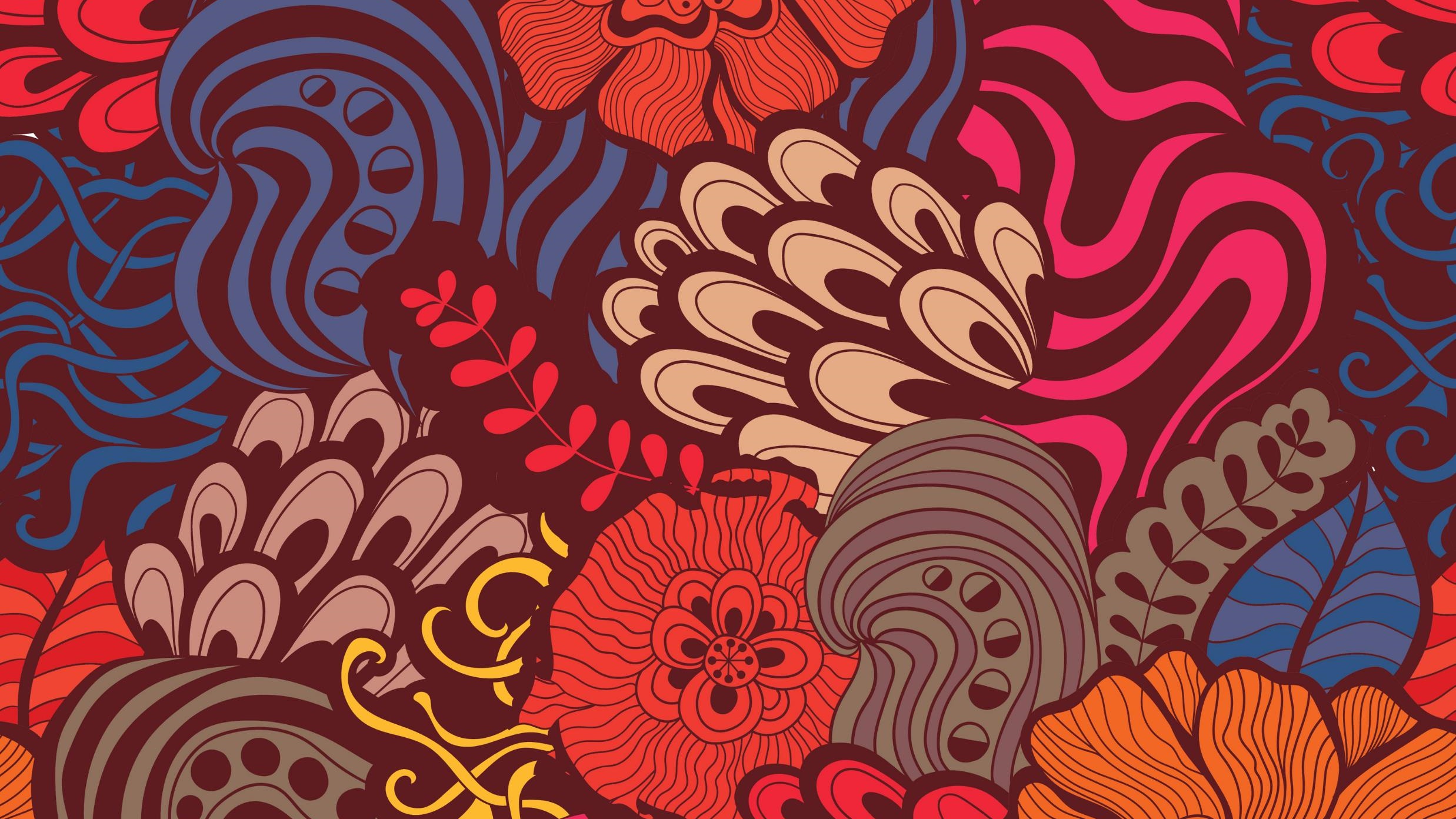 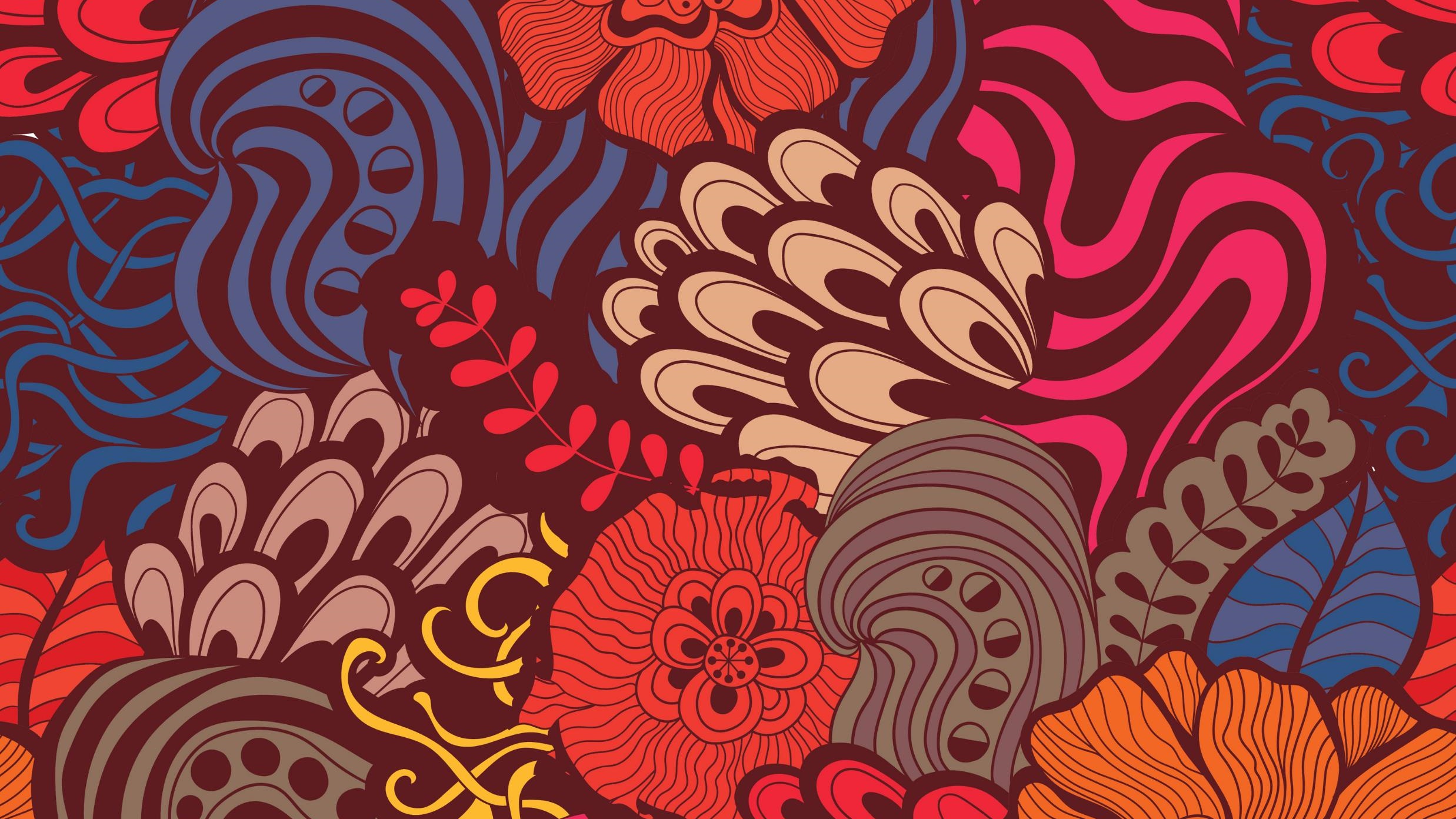 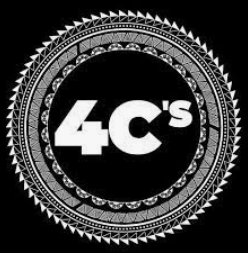 “Cultivating creative cultures with communities “ through INCLUSION, INTEGRITY & RESPECT
Ms. Laitini Matautia-Ulugia - Director & Founder of 4C’s